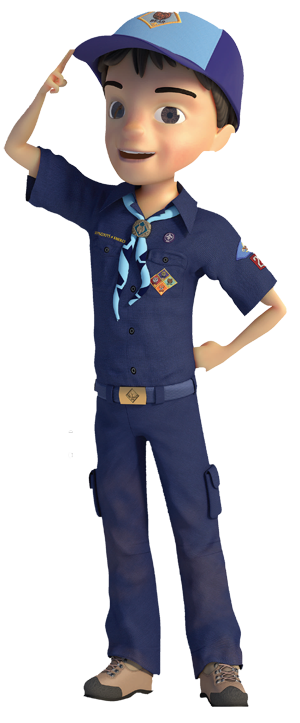 Welcome Pack 671
January, 2019
Pack Meeting
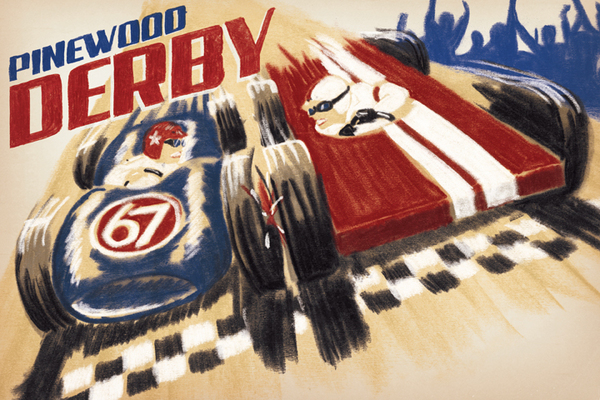 Opening Ceremony
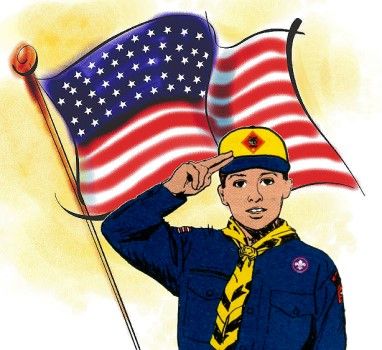 Thank you
 AOL Den!
Today’s agenda
8:30 - 9:15 	Car check-in
9:15 - 9:45 	Short Pack meeting
				presentation
9:45 - 11:00 	R A C E !
11:00 - 11:15	Pie-the-Cubmaster
11:15 – 11:30	Rewards and Recognitions
			including den trophies, plus
			popcorn prizes!
11:30 – 12:00 	Open Division Race
			including Open trophies
			and creative trophies
12:00 - ? 		Breakdown, cleanup
Pinewood derby Trivia!!!
What year was the first pinewood derby? 
	1953

Why was the pinewood derby created?
	Cub scouts too young for soap box derby

How long were the original pinewood derby tracks?
	31 feet

How long are current pinewood derby tracks?
	42 feet
Recent event: pack overnighter
Recent event: volo auto museum
Recent event: Tiger den
Recent event: wolf den
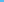 Recent event:bear den
New volunteers!!!
Mrs. Galvin
Service
Coordinator
Mr. Gutzke
Assistant
Cubmaster
Mr. Brink
Wolf
Den Leader
New volunteers!!!
Mr. Hoffman
Committee
Chair
(also currently Pack Trainer)
Mr. Short
Pinewood
Race Director (also currently Tiger Den Leader)
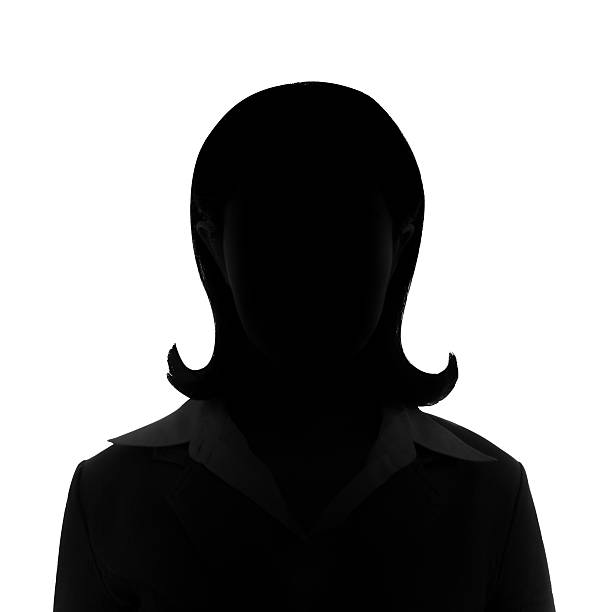 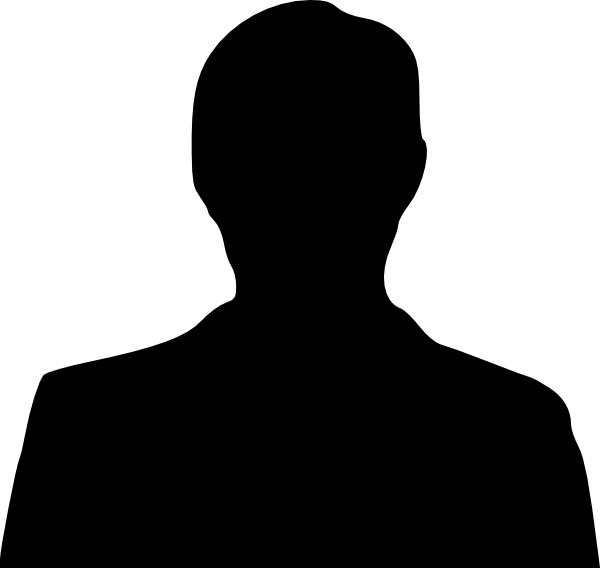 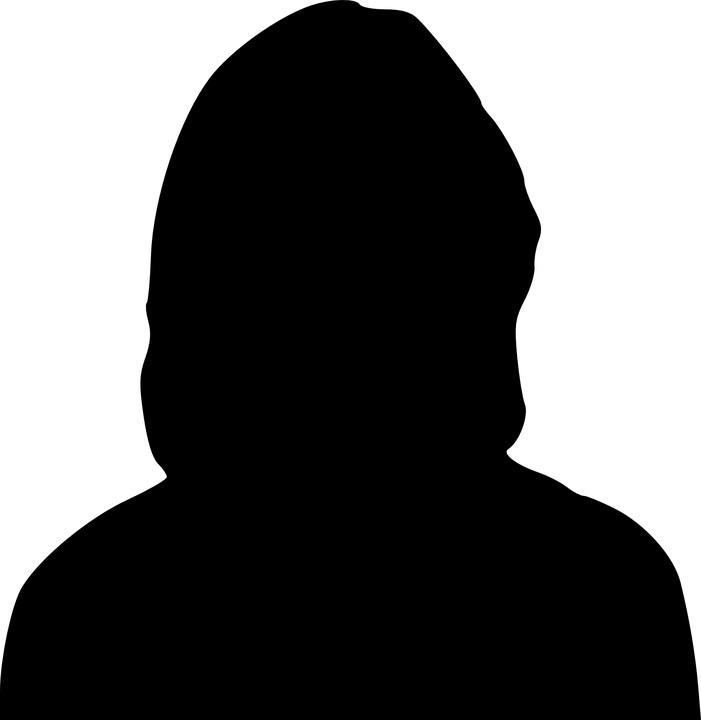 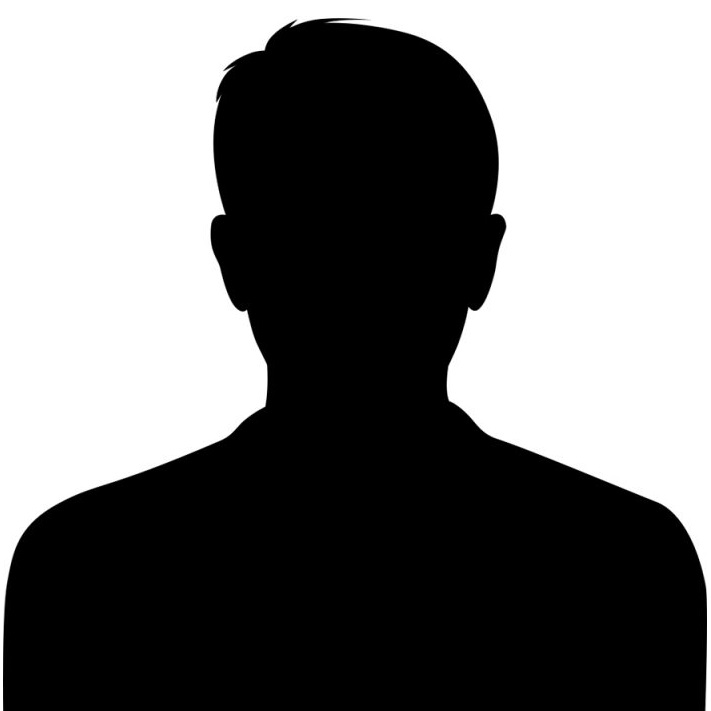 Pleasevolunteer!
Whatever time and talent you can offer is greatly appreciated!  Training is provided!

Immediate need for:	Recruiting Coordinator
				Camp Out Coordinator
				Pack Committee Secretary

Additionally, we need volunteers for positions that will be vacated a year from now:	Committee Chair
Advancement Coordinator
Popcorn Co-Kernel
Pack Trainer
	Treasurer
Upcoming Events
Wednesday, Feb 6th: Committee Meeting
Feb 8-10: Indoor Winter Camp Out
	Miller Cabin at Camp Crown
	Please sign up and pay tonight
Saturday, February 16th: Blue and Gold Banquet
Sunday, March 3rd: Pack Planning Meeting
Saturday, March 9th: Roller Skating to celebrate
					fundraising success!
Monday, March 18th: Regular Pack Meeting
Saturday, April 13th: Milwaukee Admirals Hockey
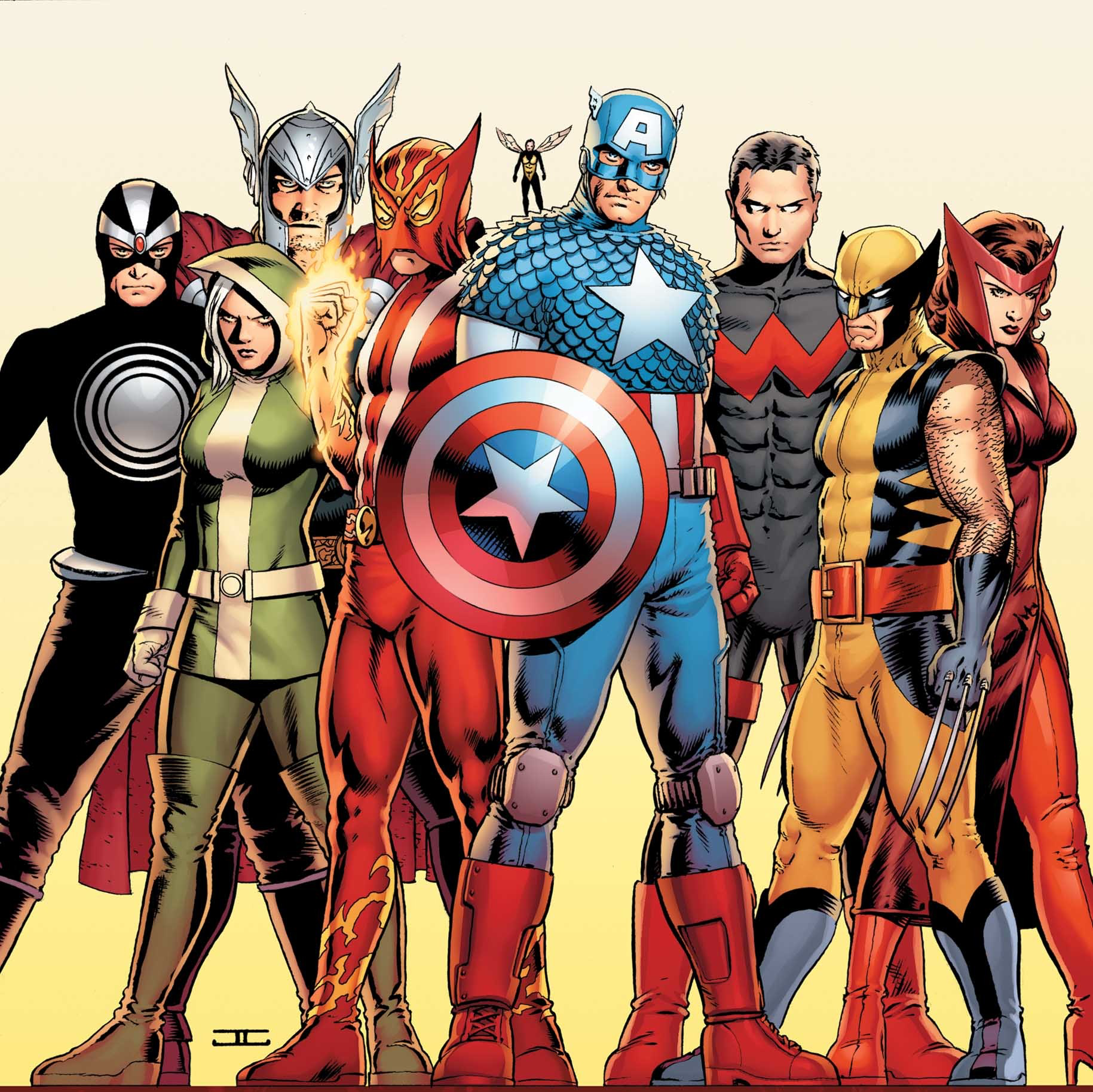 Blue and gold banquet
Superheroes theme this year!
Catered food!
Prize raffles throughout!
Entertainment is MR. FREEZE!
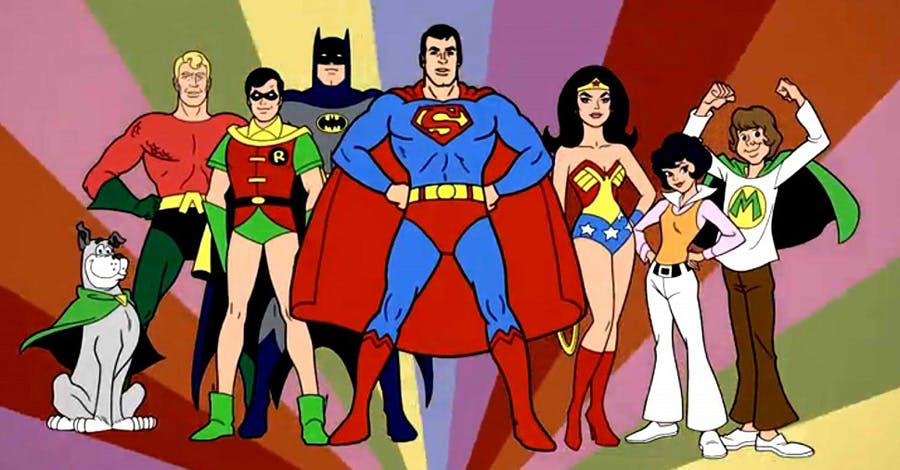 Pack covers most of the expenses but we do charge $15 per person to help defray costs (scouts and <5yrs free).
Friends of Scouting will be there to fundraise; please consider donating!
Please RSVP using the evite.
Leader awards
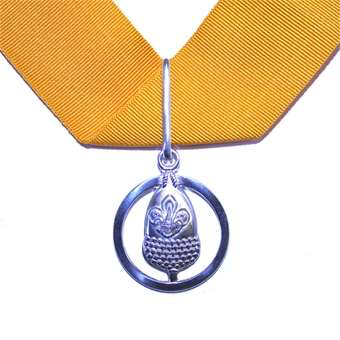 Key Scouter Award
This award recognizes committee members for noteworthy service.
Mrs. Ephgrave
Mr. Tate
Mr. Kenworthy
NEIC
Northstar District
Awards Dinner
Saturday
Feb 2nd
Silver Acorn Award
This award recognizes a Pack member for exemplifying a true volunteer spirit.
Mr. Padden
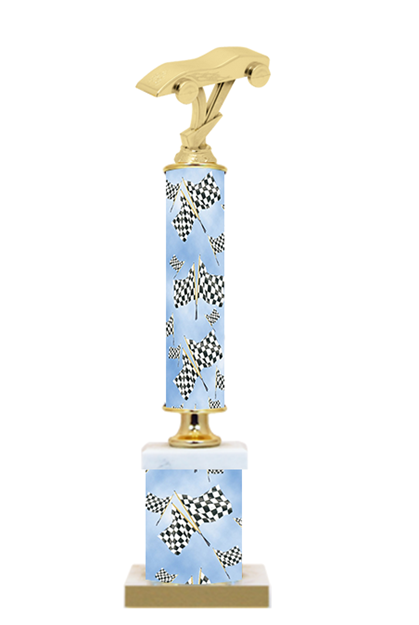 Pinewood derby trophies
1st, 2nd, and 3rd fastest in each group:
Lions + Tigers
Wolves
Bears
Webelos
Arrow of Light
Open

Most Superheroish Design
Most Supervillainish Design
Most Scouty Design
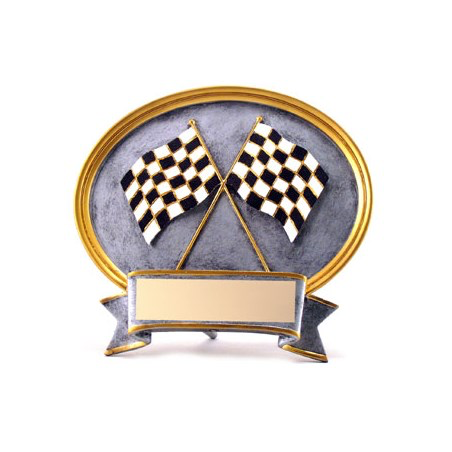 Each car will race four times against other cars in the group, once in each lane, to prevent any potential advantage/disadvantage.  Heats will be random within each den.  Although each heat will have an apparent ”winner”, finish order does not matter for the final results, the race is won strictly on fastest average time.  In the open race, anyone can participate but only kids (both scouts and non-scouts) can win the open division trophy.  Scouts who win a speed trophy are not eligible for the creative design trophies.
Pinewood derby rules		hang on, almost there!
Good sportsmanship at all times,
		for both scouts and adults!

Please do not touch the track or cars.  Only the Boy Scouts and Leaders are allowed to handle the cars once they’ve been checked in.  This includes after the cars go down the track and are resting at the bottom.

No scouts past the flags except when you are up to race, then please sit in the designated racer chairs.

These rules are for the safety of scouts, cars, and the race equipment.

Have fun and cheer for each other!
Race Director – Mr. Taylor
Donuts and coffee – Mr. Kenworthy 
Transport of the track: Mr. Hunt, Mr. Message, Mr. Short
Inspection and Check-In: Mr. Hoffman, Mr. Brink
Check-in materials: Mrs. Ephgrave
Trophies: Mr. Hoffman
Pies: Mrs. Cherubini
Boy Scout volunteers: Leith Hoffman, Connor White, Zach Morrey, Joe Pec

And all other helpers!
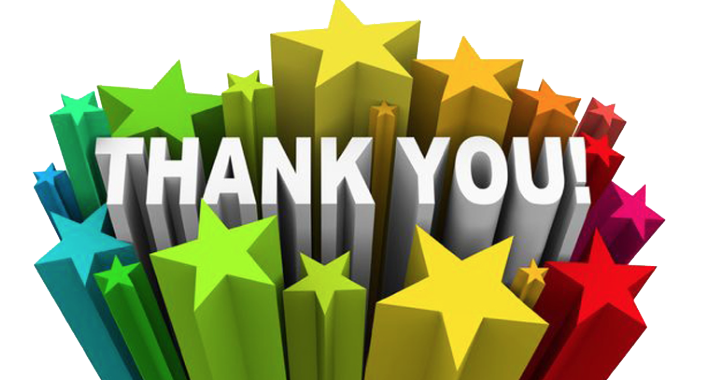 Okay let’s race!!!!!!!!!!!!!
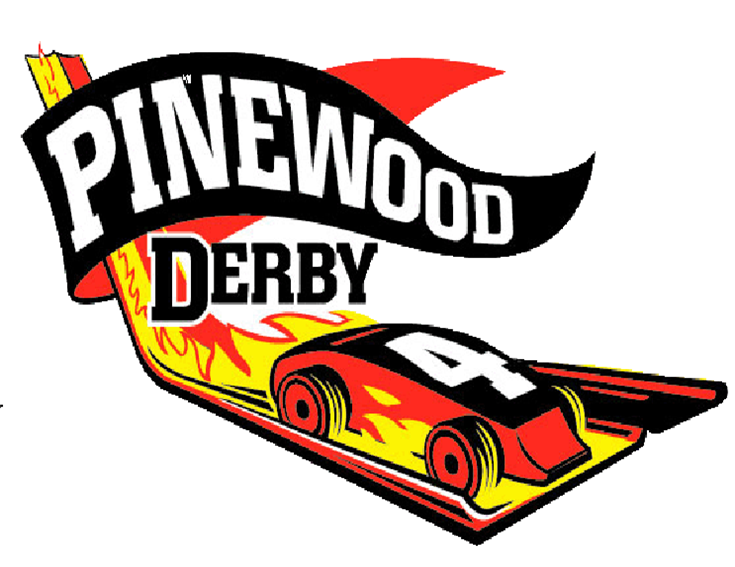